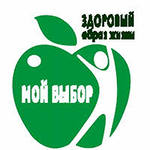 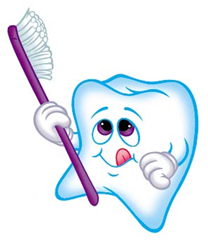 ЗДОРОВЫЕ И БОЛЬНЫЕ ЗУБЫ
Ой-ой-ой!   Больно!!!
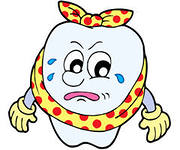 ВАЖНО ПРАВИЛЬНО ЧИСТИТЬ ЗУБЫ
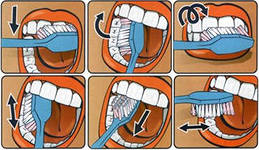 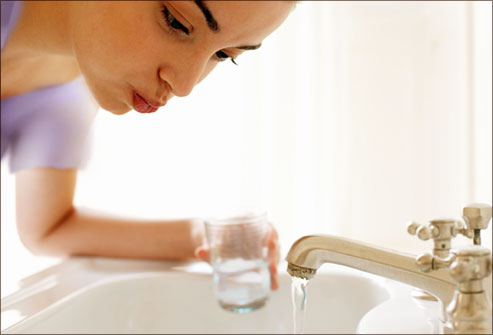 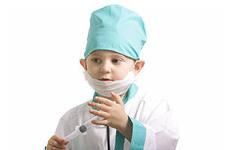 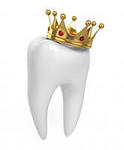 полезно  или вредно
полезно или вредно
полезно ли вредно
полезно или вредно
полезно или  вредно
Правильное питание – залог здоровья зубов
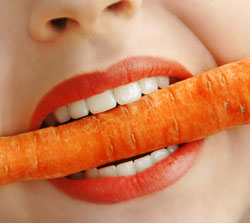 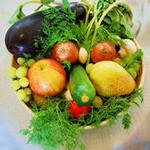 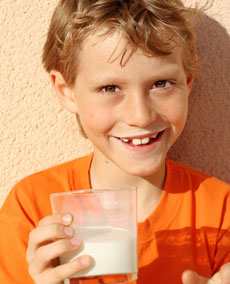 всё будет хорошо!
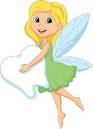